Introduction 
to the Cochrane Library
Agenda
What’s Cochrane?
What’s in the Cochrane Library?
What's new in the Cochrane Library?
Key features
Using the Cochrane Library
Browsing
Basic search
Help and Training resources
What is Cochrane?
An international collaboration of over 50,000 researchers and health professionals passionate about improving health outcomes for everyone, everywhere
Their overall objective is to ensure that the treatments used every day around the world, are based on the best available evidence, which is independently assessed and quality checked
They have been doing this for 25 years
What is the Cochrane Library?
A collection of databases that contain different types of high-quality, independent evidence to inform healthcare decision-making
What’s in the Cochrane Library?
What’s in the Cochrane Library
Cochrane Database of Systematic  Reviews
+ 8200  Reviews 
+ 2400  Protocols 
Central Register of Controlled Trials (CENTRAL)
+ 1.7 million articles
Cochrane Clinical Answers (+2800)
Systematic  Reviews from Epistemonikos (+350000)
Editorials (+130)
Special Collections (+40)
Health Systems Evidence (HSE) and Social Systems Evidence (SSE) created by McMaster’s University (+14000 and 4400)
NEW
Cochrane Database of Systematic Reviews
Each review addresses a clearly formulated question e.g. Can antibiotics  alleviate the symptoms of a sore throat?
Investigates the effects of interventions for prevention, treatment and rehabilitation in a healthcare setting.
Reviewed using stringent guidelines to establish whether or not there is conclusive evidence about a specific treatment.
Cochrane Central Register of Controlled Trials
World’s largest database of Randomised Controlled Trials
Includes details of published articles taken direct from bibliographic databases and other published resources 
The records include the title of the article, information on where it was published and in many cases, the abstract
The full text of these articles is not available as part of the Cochrane Library
How is CENTRAL created?
Cochrane Central Register of Controlled Trials
Includes randomized and quasi-randomized controlled trials. Other study designs registered in Clinical Trial Registries (e.g. cohort studies) are not included.
CENTRAL is comprised of records retrieved from 
PubMed/MEDLINE 
Embase
Clinical Trial Registries
ClinicalTrials.gov 
ICTRP
CINAHL (Cumulative Index of Nursing and Allied Health)   (new as of May 2020)
Cochrane Review Groups' Specialized Registers which includes records identified by handsearching various biomedical sources.
What  is a Cochrane Clinical Answer?
A CCA provides a concise summary of the results of a Cochrane Review with sufficient underlying data to allow:
Application of the results to a specific patient group (e.g. children or adults, older patients with co-morbid conditions.)
Understanding of the strength of the evidence supporting  conclusions about key clinical outcomes
Written by clinicians for clinicians
Make reviews more accessible to an important audience
Cochrane Clinical Answers
Clinical summaries on a question and answer format from Cochrane Reviews
Provide the evidence at hand on key outcomes
Make the information a clinician will be most interested in more accessible
Aim is to use information from Cochrane Reviews to inform healthcare decisions
[Speaker Notes: Q&A format
Actionable information
Most accessible component

-Conical answers follow a Q&A format to make information easier to digest; and they provide the evidence at hand on key outcomes.
-they make the information a clinician might be interested more available and convenient to access.
-goal of CCA is to help you make a decision in a healthcare environment.]
How does a CCA ease application of results in clinical practice?
Distils the 50+ pages of a Cochrane review into 1-3 pages with interactive, hierarchical display allowing multiple levels of entry 
Brings together key data dispersed in Cochrane Library Review: 
Population
Intervention
Comparison
Outcome summary
Quality of the evidence (Summary of findings/Risk of bias)
Click to expand function allows you to view further information
The Population, Intervention, Comparator section (PICO) at the bottom of the page describes people and interventions included in the trials to aid you in determining clinical relevance
Quality of evidence (GRADE statements) or risk of bias analysis
A clear narrative statement 
Statistical data on relative effects
A measure of absolute effects in terms of number of patients impacted out of 100 or 1000 (equivalent to NNT)
Link to forest plot
Link to the Cochrane Review on which the CCA is based
Epistemonikos
World’s largest source of systematic reviews relevant for health decision-making
Uses a comprehensive and systematic approach, powered by artificial intelligence and curated and annotated by experts
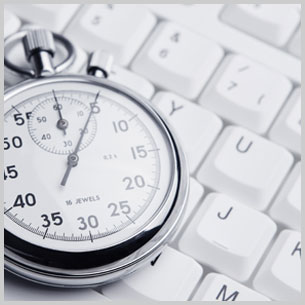 +350,000  Reviews
2 New Databases by McMaster
You are now able to search systematic reviews from McMaster Health Forum's repositories. 

Health Systems Evidence is a continuously updated repository of syntheses of research evidence about governance, financial and delivery arrangements within health systems, and about implementation strategies that can support change in health systems. 

Social Systems Evidence is the world’s most comprehensive, continuously updated repository of syntheses of research evidence about the programs, services and products available in a broad range of government sectors and program areas (e.g., economic development, education, environmental conservation, housing,…) as well as the governance and the implementation strategies that ensure that these get to those who need them.
What’s in the Cochrane Library
Cochrane Database of Systematic  Reviews
Central Register of Controlled Trials (CENTRAL)
Cochrane Clinical Answers 
Systematic  Reviews from Epistemonikos
Editorials
Special Collections 
Health Systems Evidence (HSE) and Social Systems Evidence (SSE) created by McMaster’s University
What’s in the Cochrane Library
Cochrane Database of Systematic  Reviews
Central Register of Controlled Trials (CENTRAL)
Cochrane Clinical Answers 
Systematic  Reviews from Epistemonikos
Editorials
Special Collections 
Health Systems Evidence (HSE) and Social Systems Evidence (SSE) created by McMaster’s University
All content accessible through a single search
What's new inthe Cochrane Library?
Most Recent Changes
Health Systems Evidence and Social Systems Evidence databases now support translations.
MeSH has been updated with MeSH 2021. Users with saved searches in Cochrane Library that use MeSH should review the 2021 MeSH Preferred Term Changes list and update their searches with the new preferred terms. A list of MeSH 2021 changes is available on the NLM website.
We’ve introduced new service error messages to let users know if something isn’t working.
There’s a whole machine that powers how the Cochrane library publishes and updates its content on a regular basis, we’ve recently made some changes to how this works to make sure that we get content out in the most efficient way possible.
Most Recent Changes
The article metrics for reviews are now found in the right-hand navigation pane.
The export help link on the citation has been updated making the tool easier to use. 
You can export individual article citations directly into Sciwheel (F1000Workspace) reference manager.
Cochrane is working to prioritize and develop Rapid Reviews for key questions arising in the context of COVID-19, and we have now added a filter to allow users to easily find and identify these Rapid Reviews from the search page or the review itself.
Export  your search results
NEW FEATURES
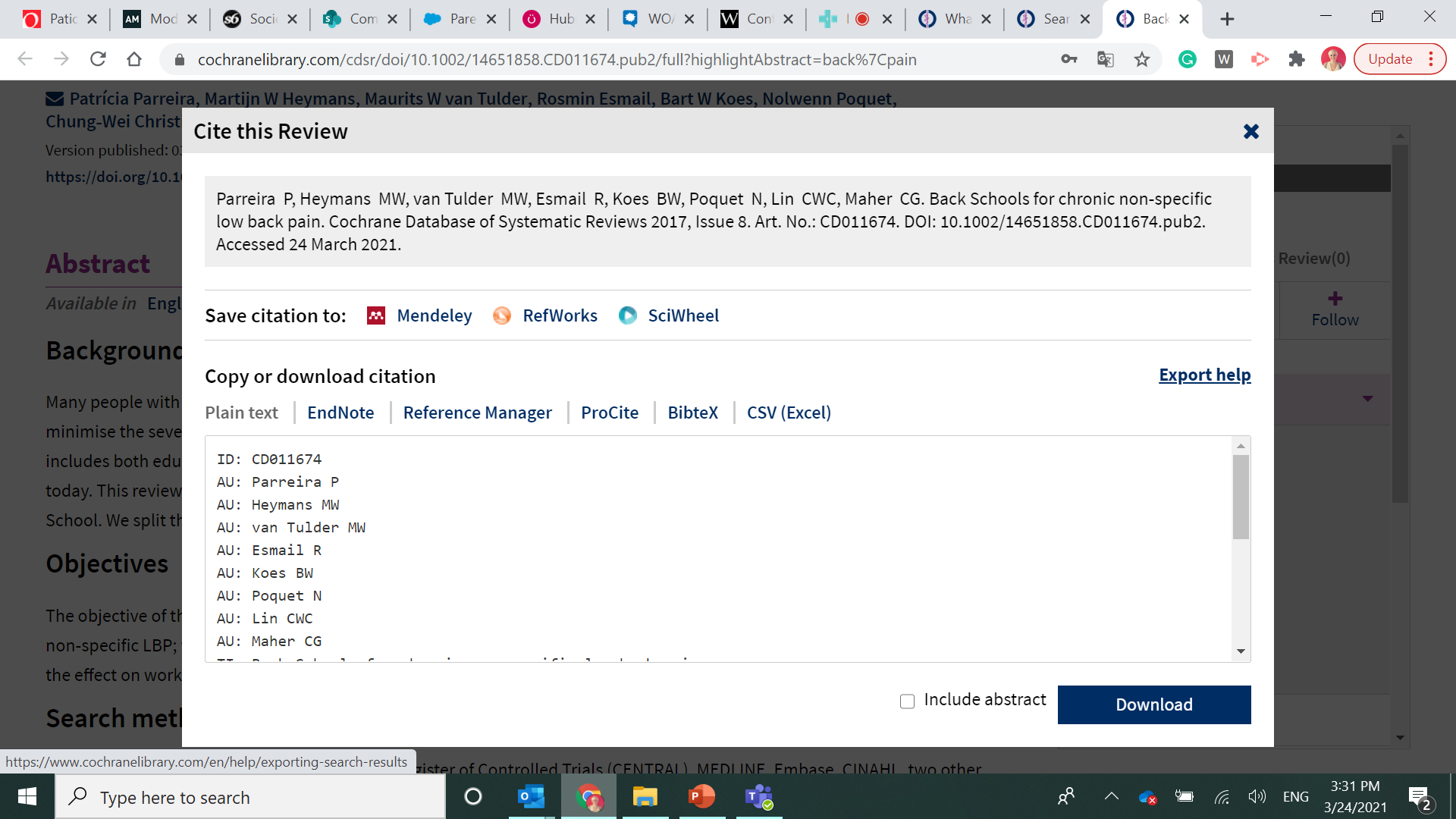 CSV format added

Sciwheel (F1000Workspace) reference manager added

Export help:
Includes instructions for using the files with Reference Management programs and spreadsheet programs.
Cochrane Library: Key Features
Remember: access all content with a single search
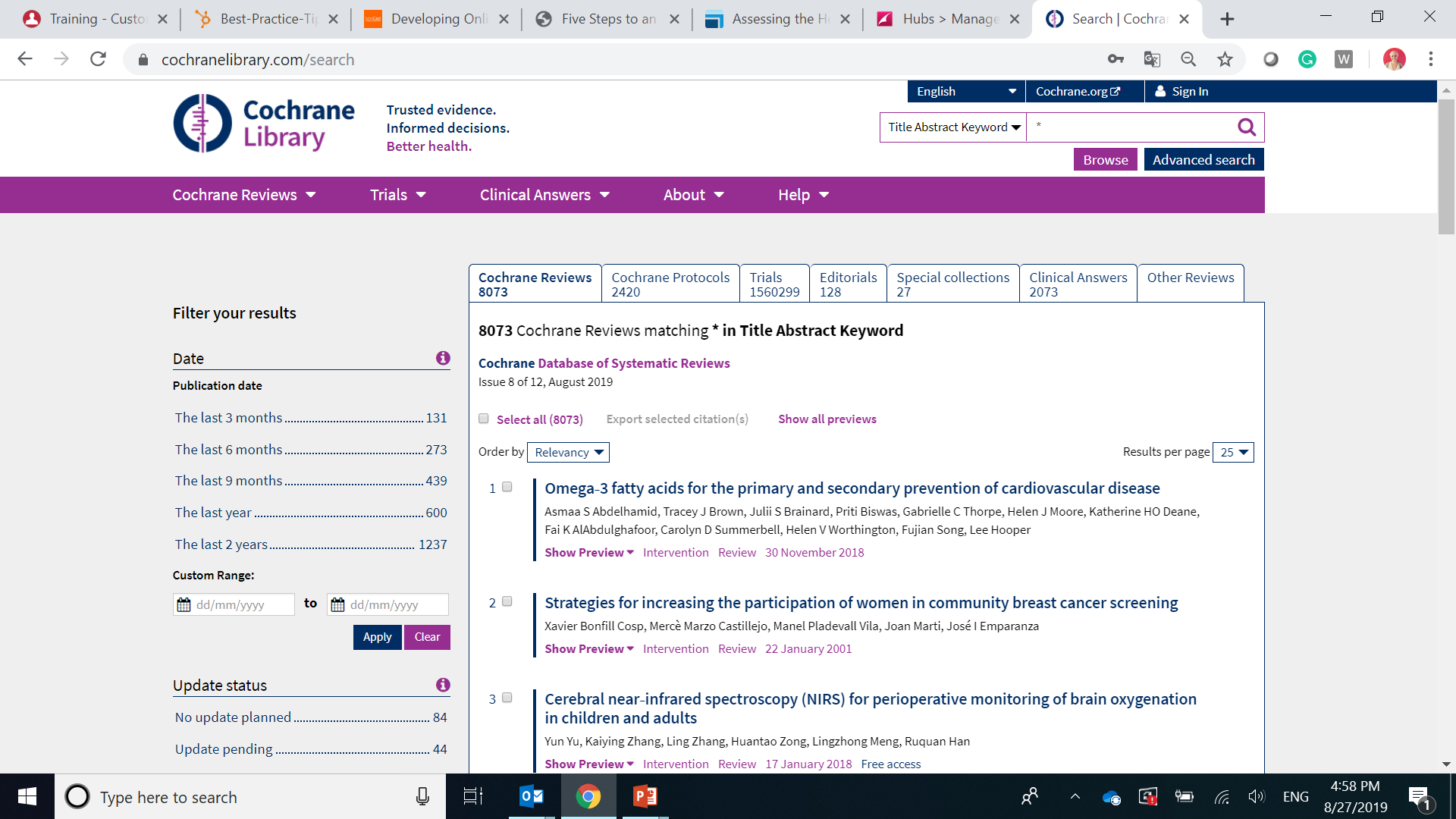 Using filters to find relevant results
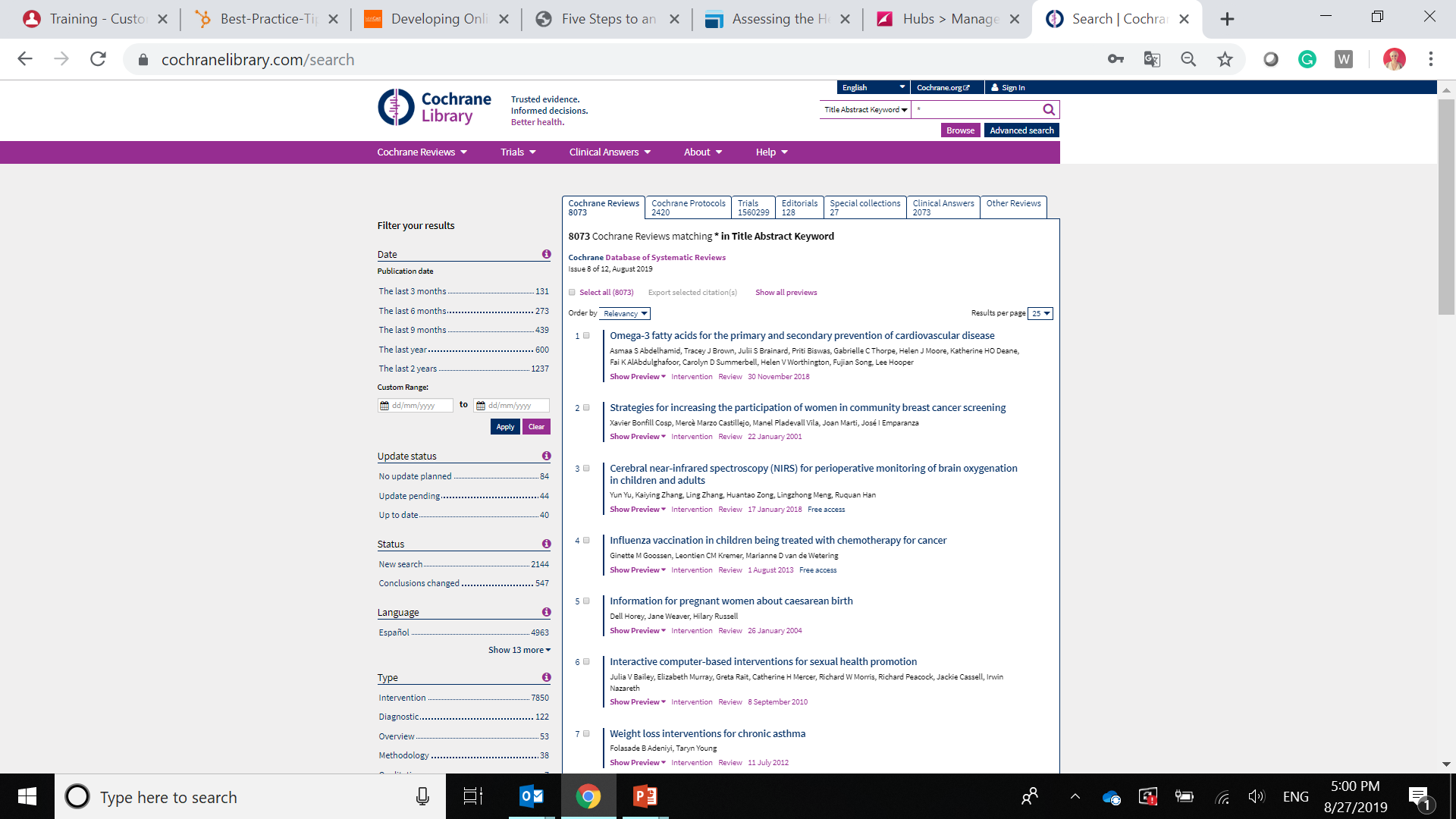 Filters specific for Cochrane Reviews
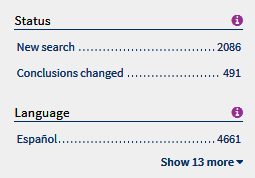 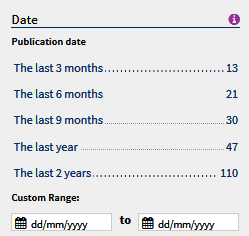 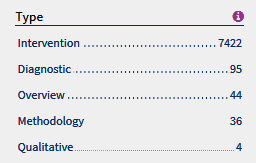 Status: Filters by events that have affected the review
Type:  Used to identify the type of question addressed by the review
Date article was published online or added to the Cochrane Library
Filters for Cochrane Reviews
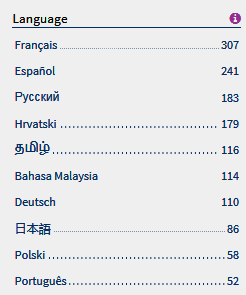 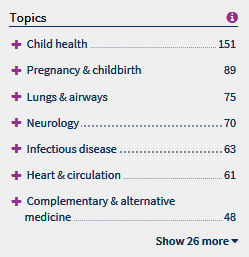 Language: Identifies when translations for content are available
Topic:  Limit results based on Cochrane supplied topics
CENTRAL Filters
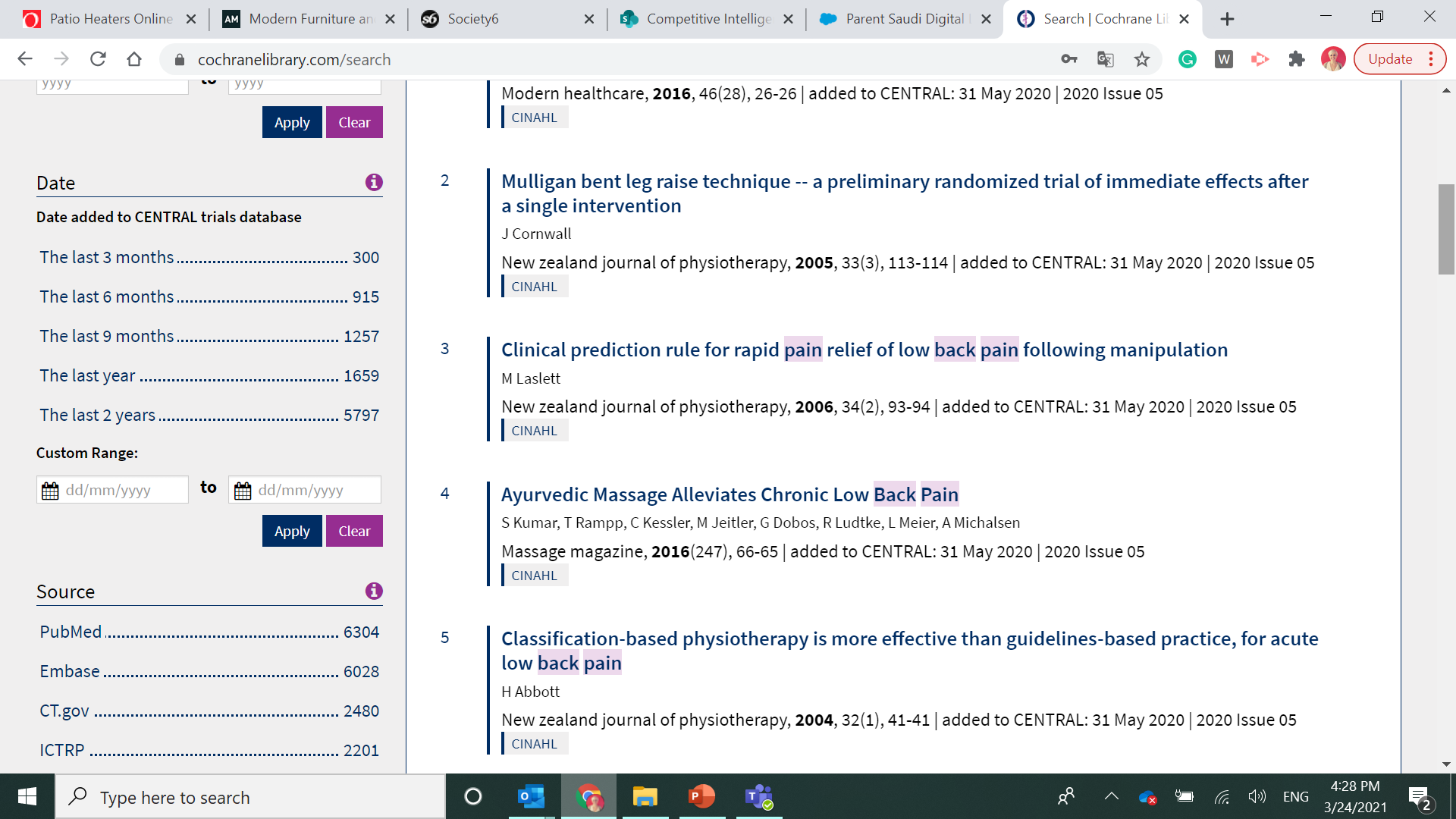 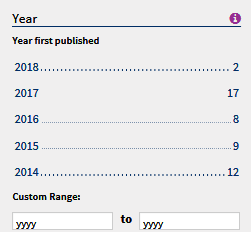 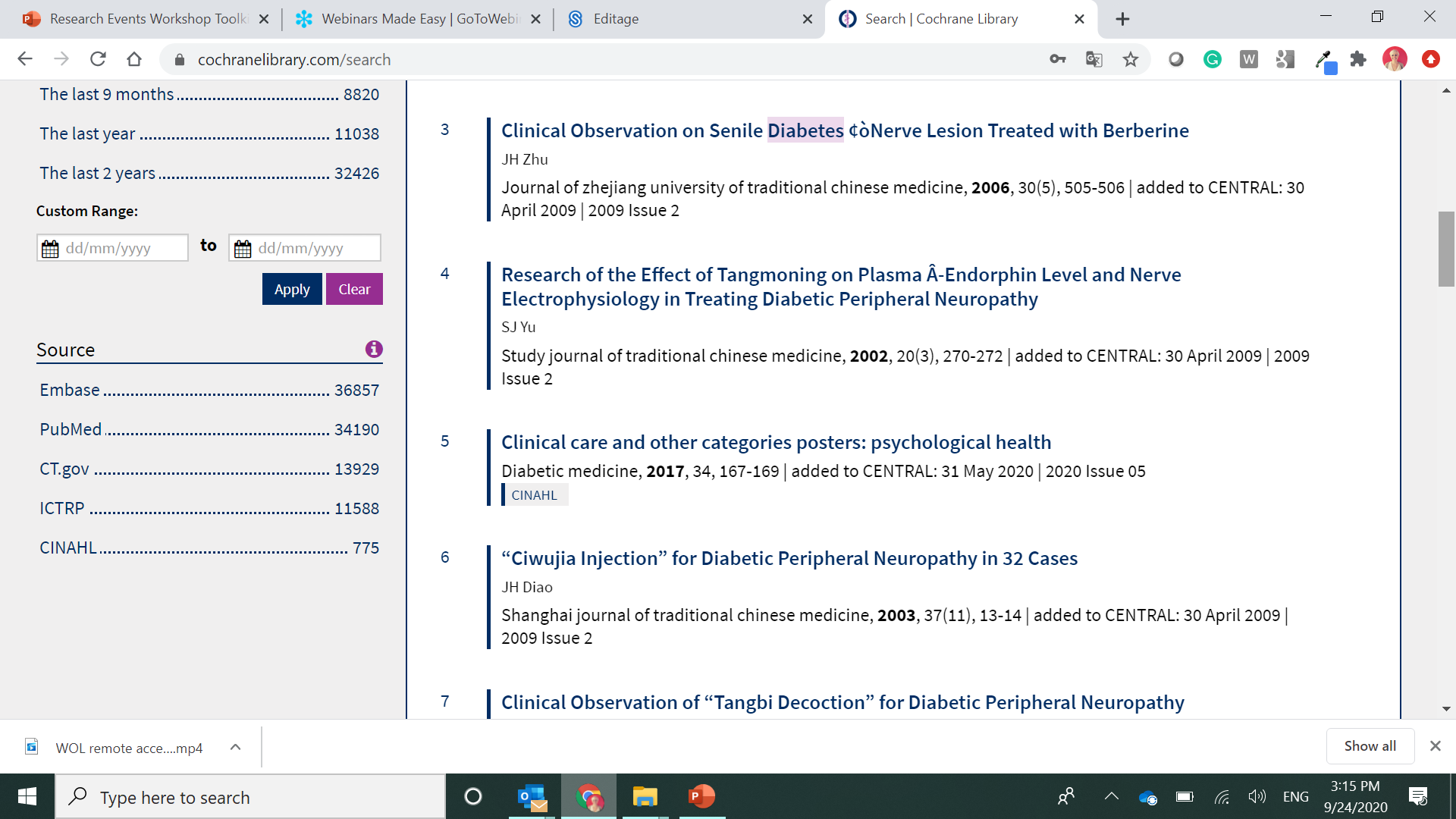 Date added to CENTRAL database
Limits to articles sourced from PubMed, Embase, CT or WHO ICTRP
Publication year limit
PICO search
Search Cochrane Reviews by
Population	Intervention	Comparison 	Outcome
     ....to find reviews that precisely match your research or clinical questions
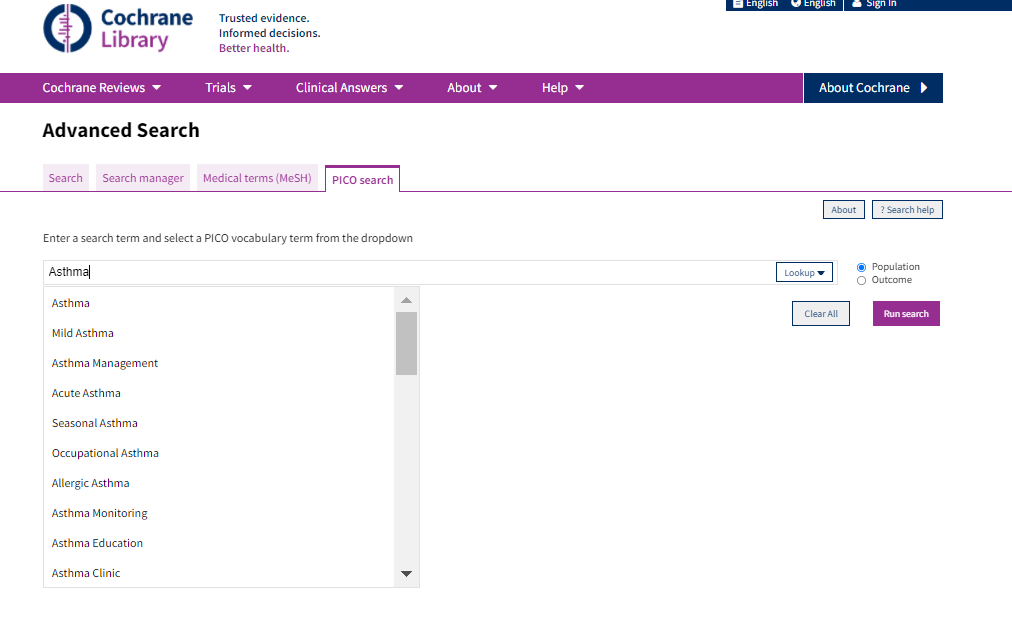 1. Select the PICO search tab
3. Choose your PICO context
2. Enter a search term and select from the dropdown
PICO search
PICO search Results
PICO based filters
View PICO terms in results to quickly identify relevant articles
Use PICO filters to refine searches
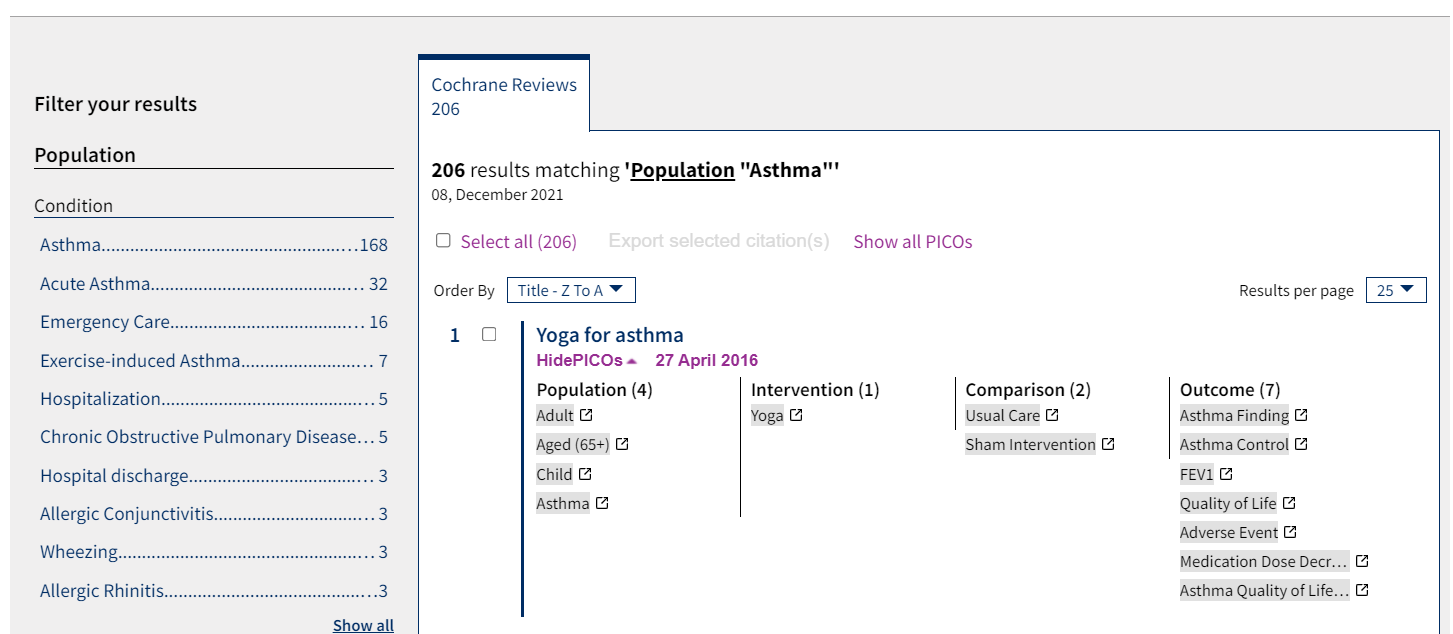 Display PICO terms in results
PICO search
PICO terms will also display in search results pages from all standard Cochrane searches
Use “View PICOs” to view PICO terms in search results
Use PICO terms in results to quickly identify patient populations and interventions you are interested in
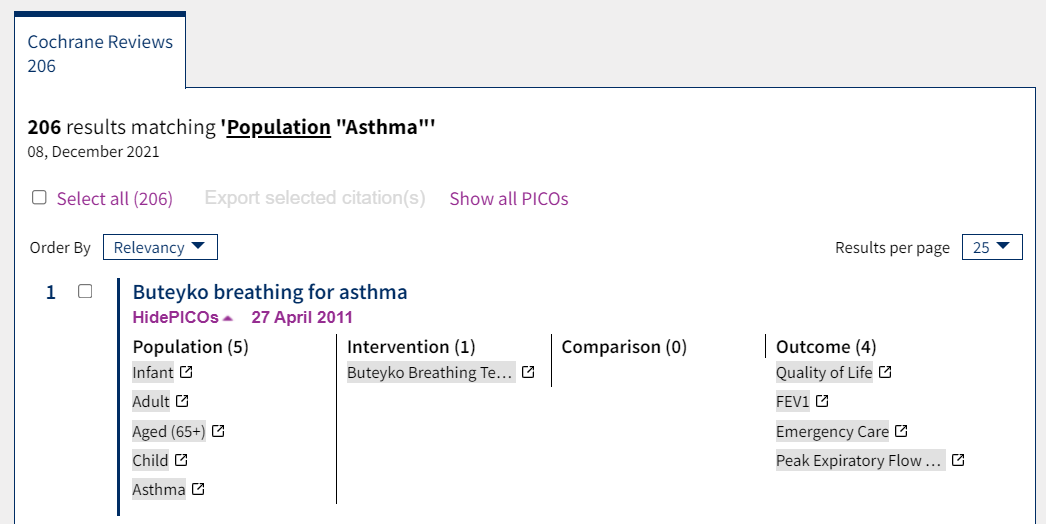 Show PICOs on your search results page. Faster to read than an abstract!
Many New Links between content
CENTRAL
Cochrane Database of Systematic Reviews
Article
References
How Cochrane Used this article
Characteristics of studies
Article
Cochrane Clinical Answers
Related Content
Cochrane Podcasts
CENTRAL Article LINKED CONTENT
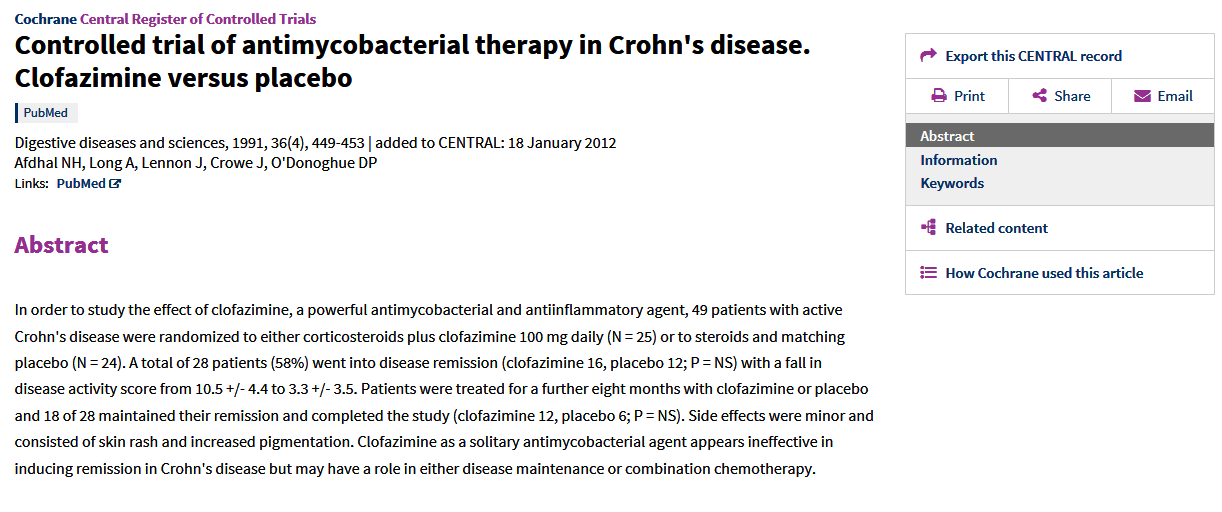 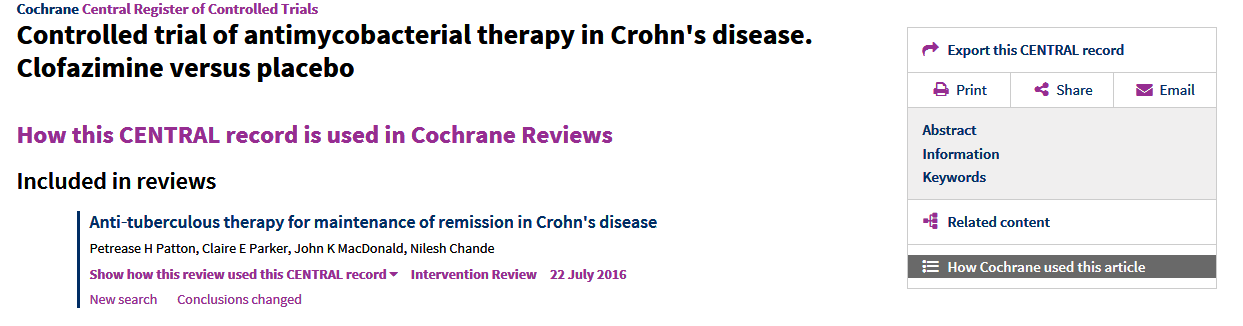 See how a CENTRAL article was used in specific Cochrane Reviews
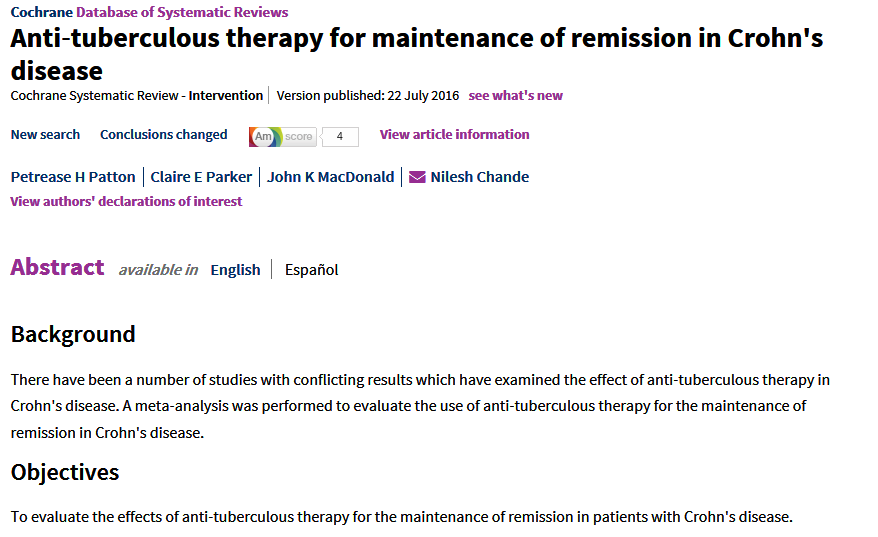 LINKED CONTENT
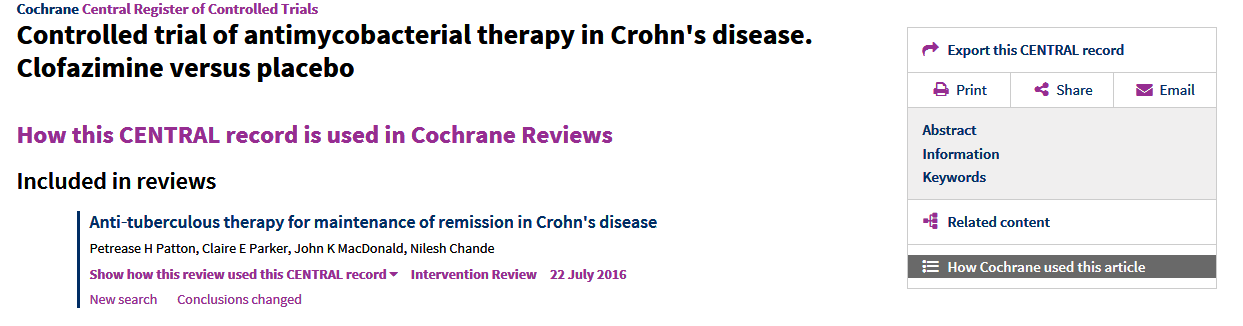 Select the title to link to the Cochrane Systematic Review the CENTRAL article was used in.
CENTRAL article LINKED CONTENT
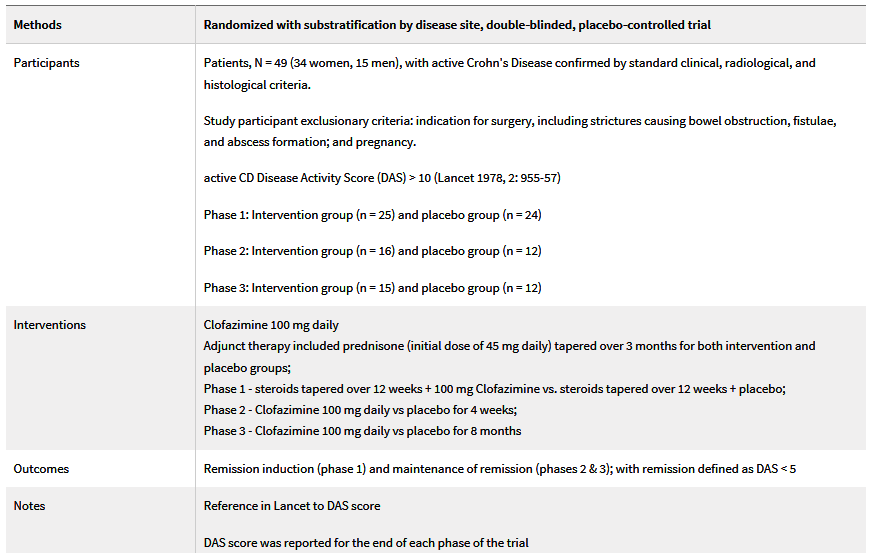 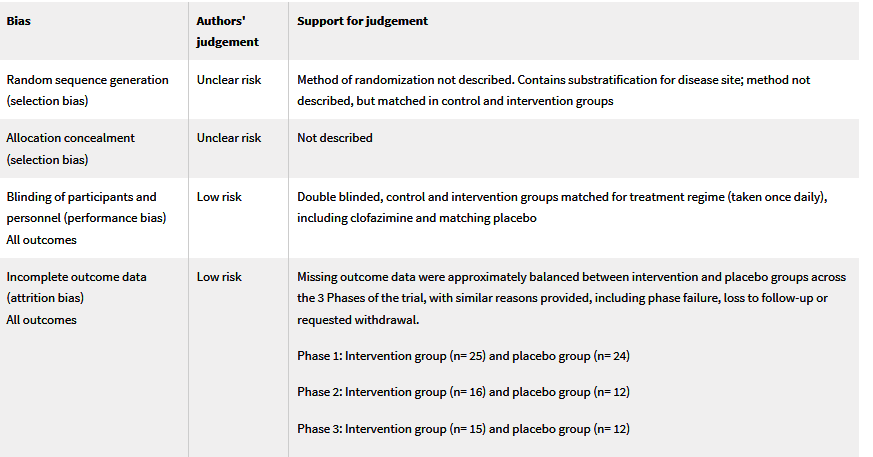 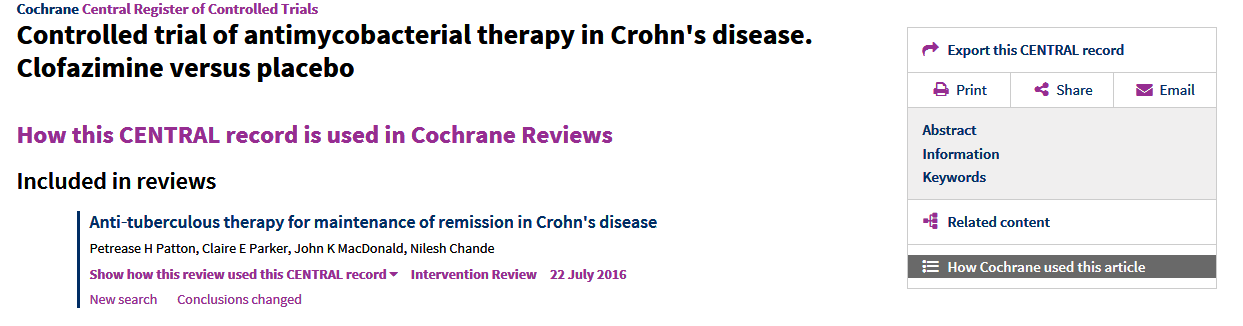 Use this link to view the Cochrane PICO analysis and risk of bias for the article
Systematic Review
LINKED CONTENT
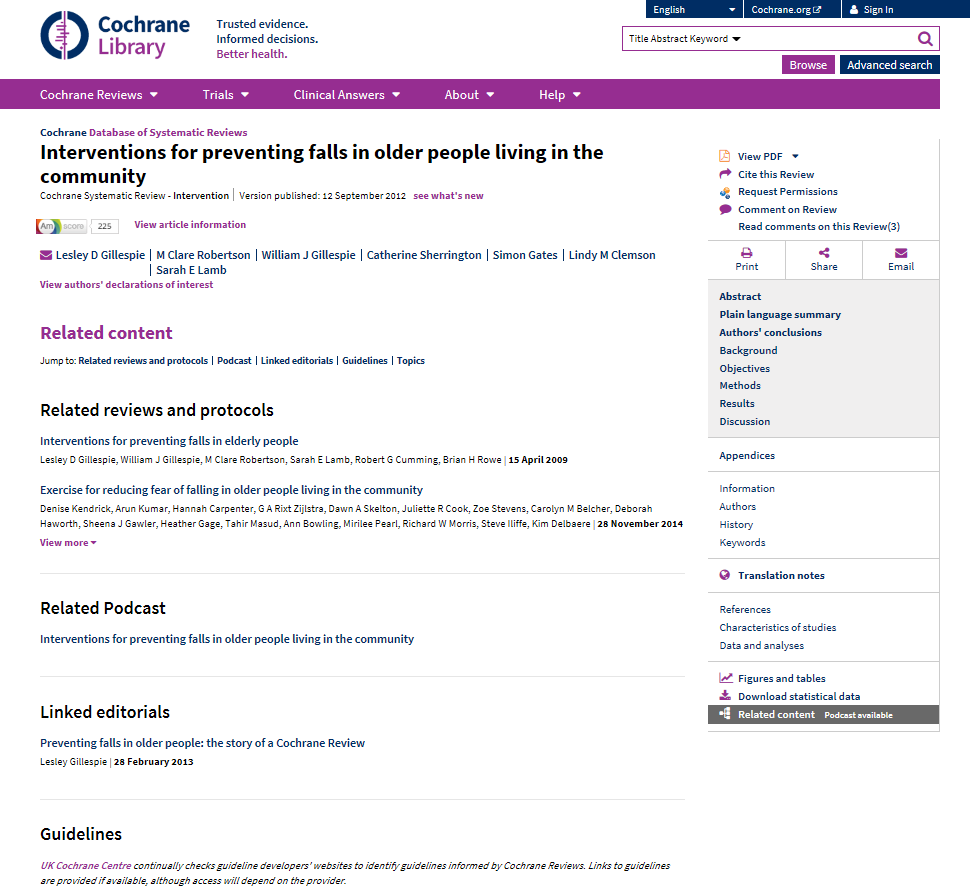 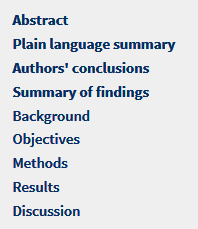 Related Content links to podcasts, Cochrane Clinical Answers, related Cochrane reviews and guidelines
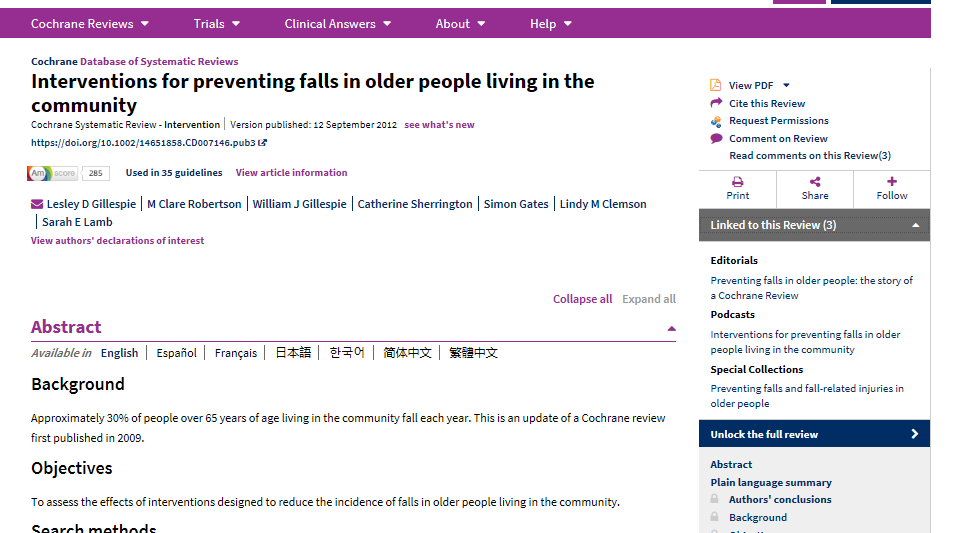 New links to find related Cochrane content and guidelines
Navigation Update
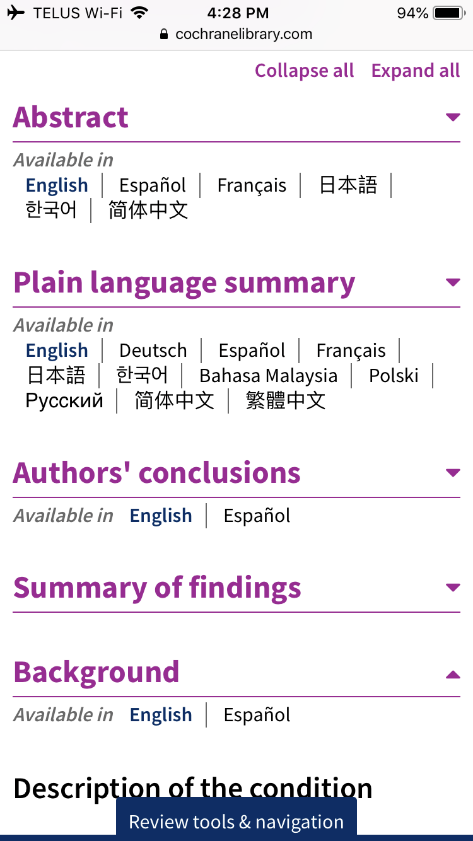 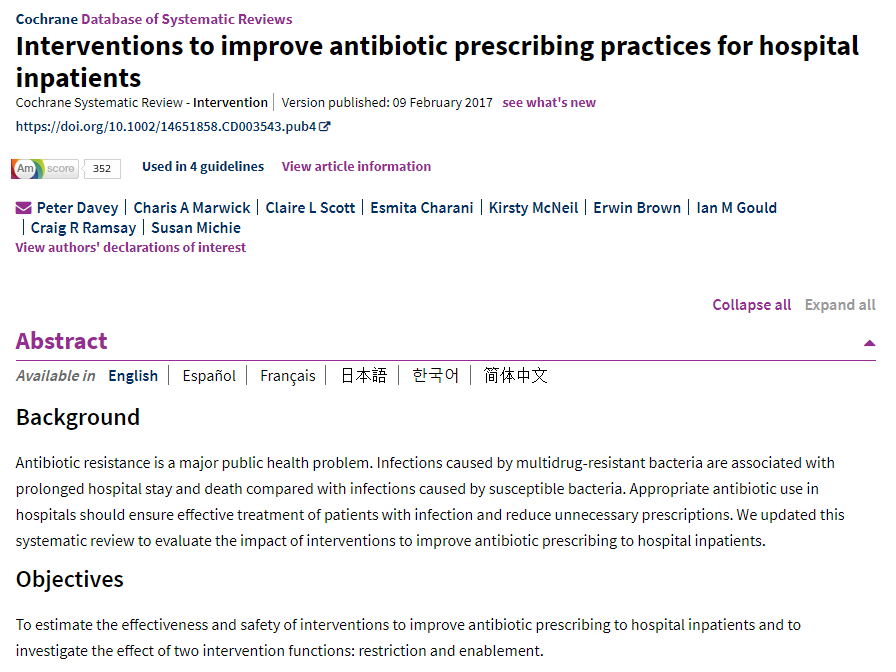 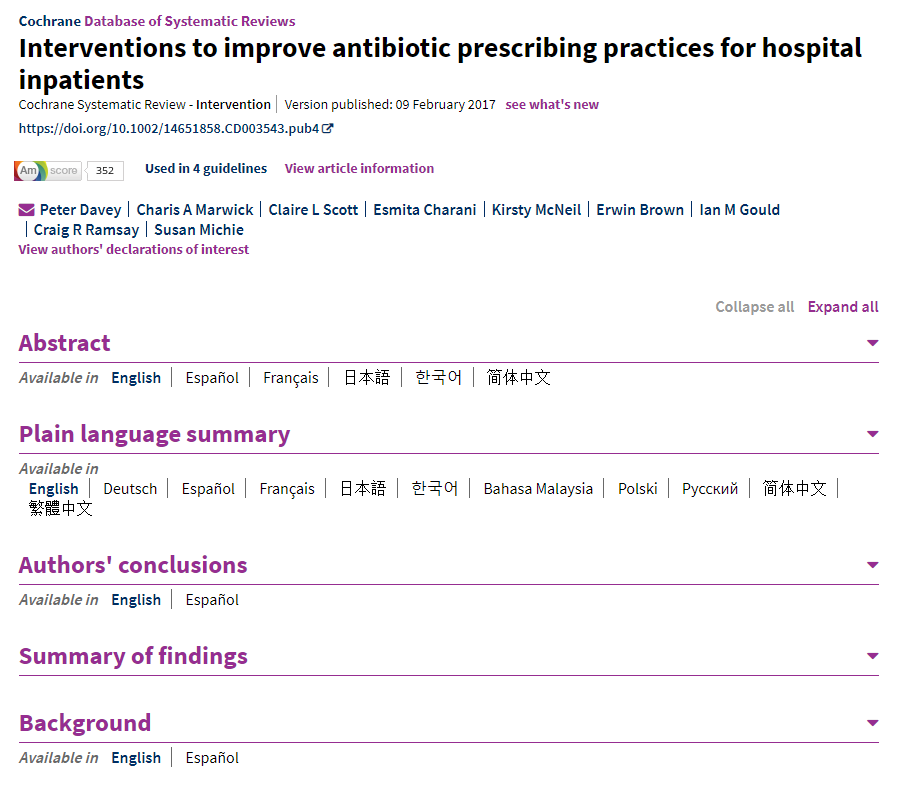 Collapsible sections allows users to 
Quickly navigate large reviews
Easily identify content with translations
Improves experience on mobile devices
Improved navigation on mobile devices
Email Alerts
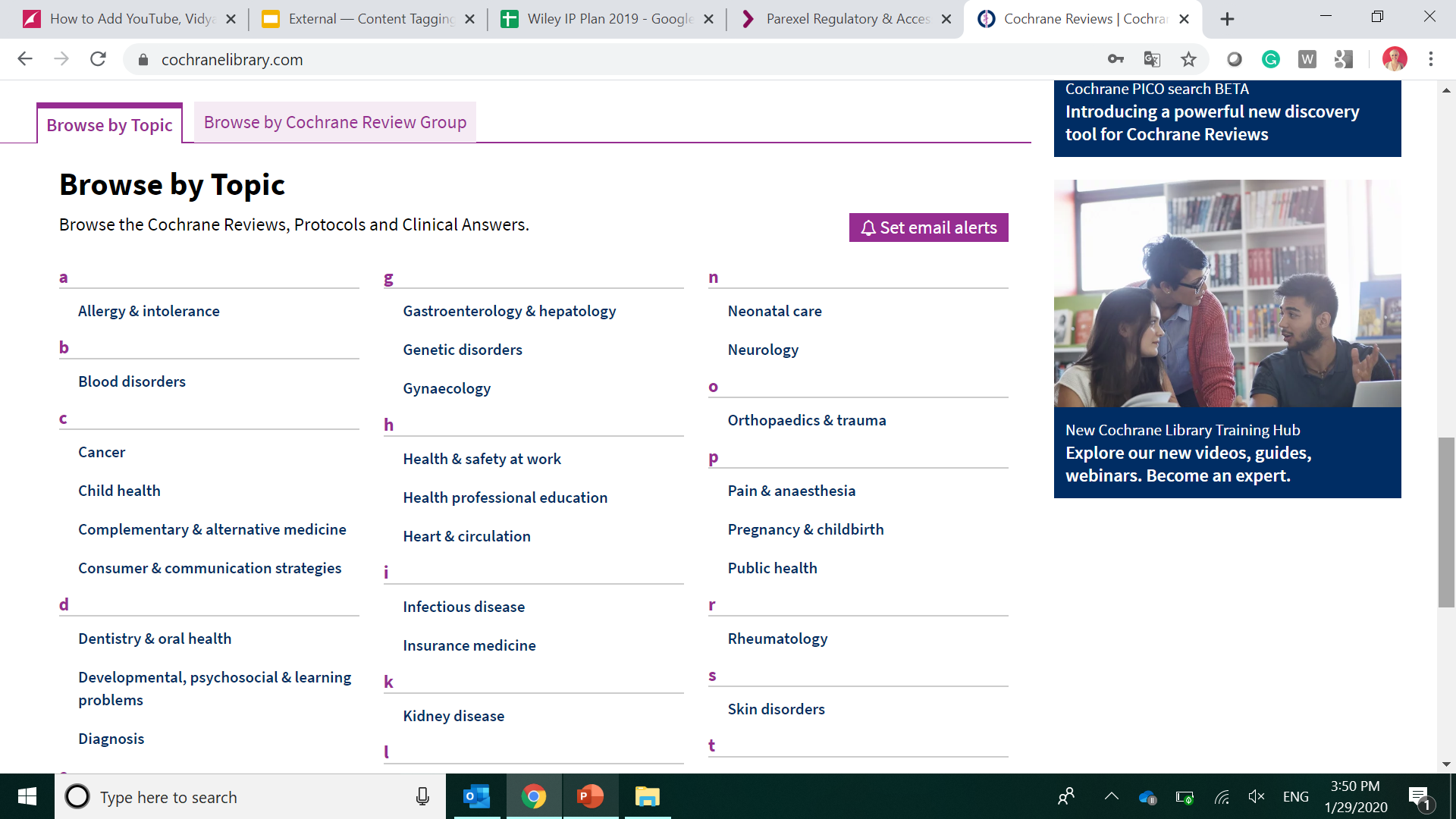 Use Cochrane assigned topics to create alerts to monitor when new Cochrane Systematic Reviews on that topic are published
Email Alerts
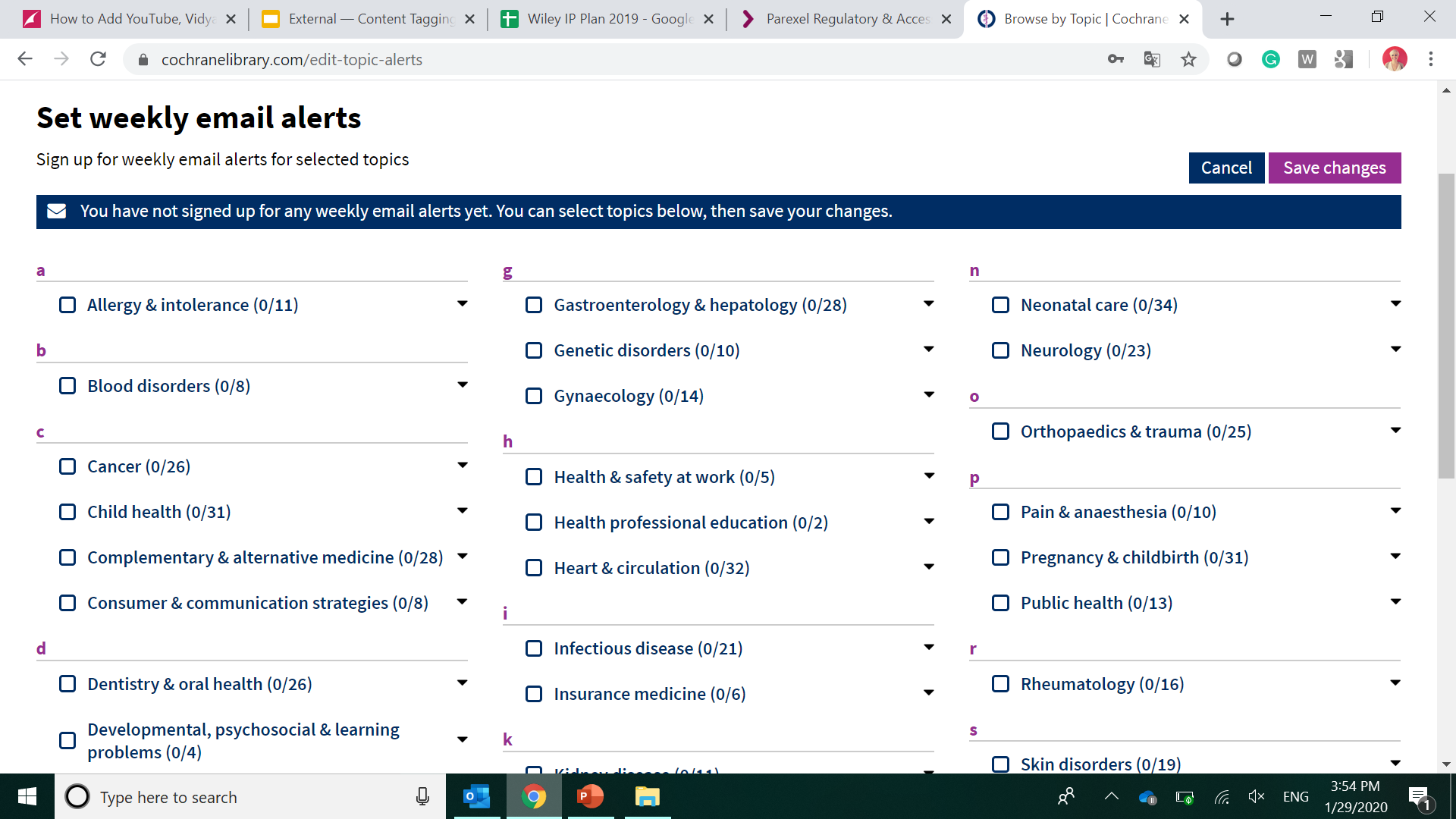 Select as many fields as needed by checking the boxes
Email Alerts
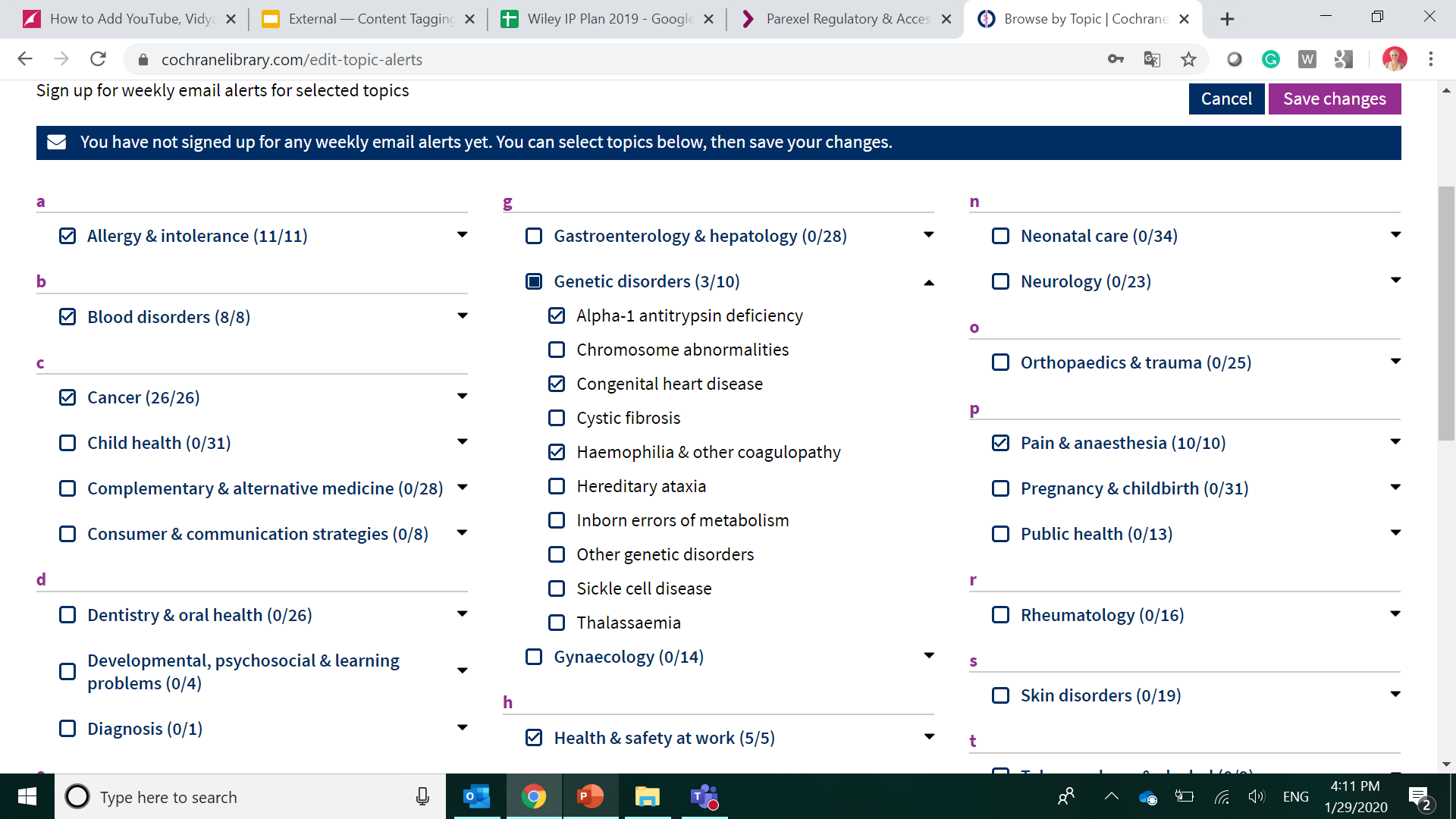 Ability to select topics and subtopics by clicking the arrow
Following Reviews
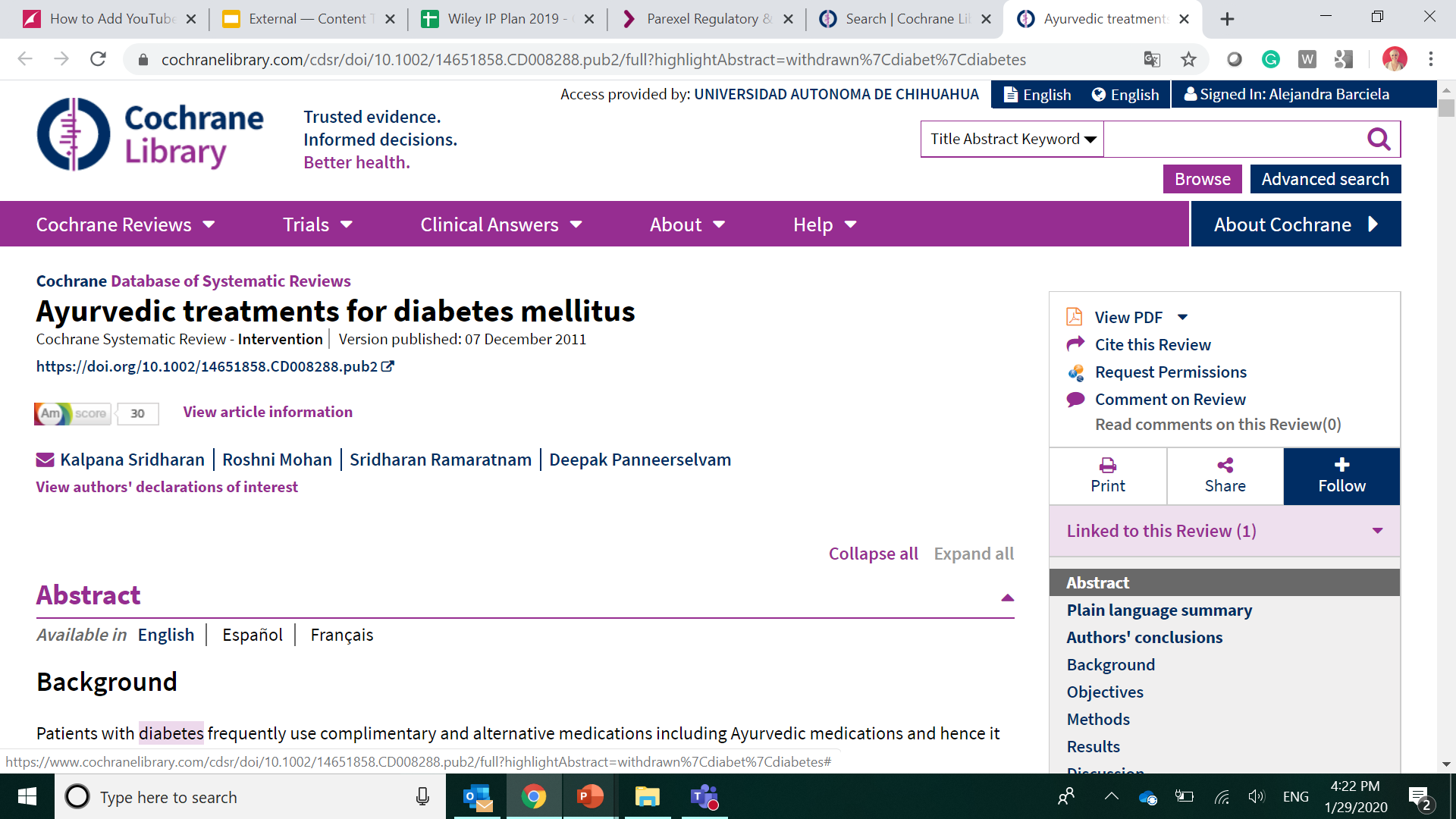 Set up an alert to notify you when a specific systematic review is updated
Using the Cochrane Library: Live Demo
Thank you for listening! Questions?Trainer NameTrainer Contact Info